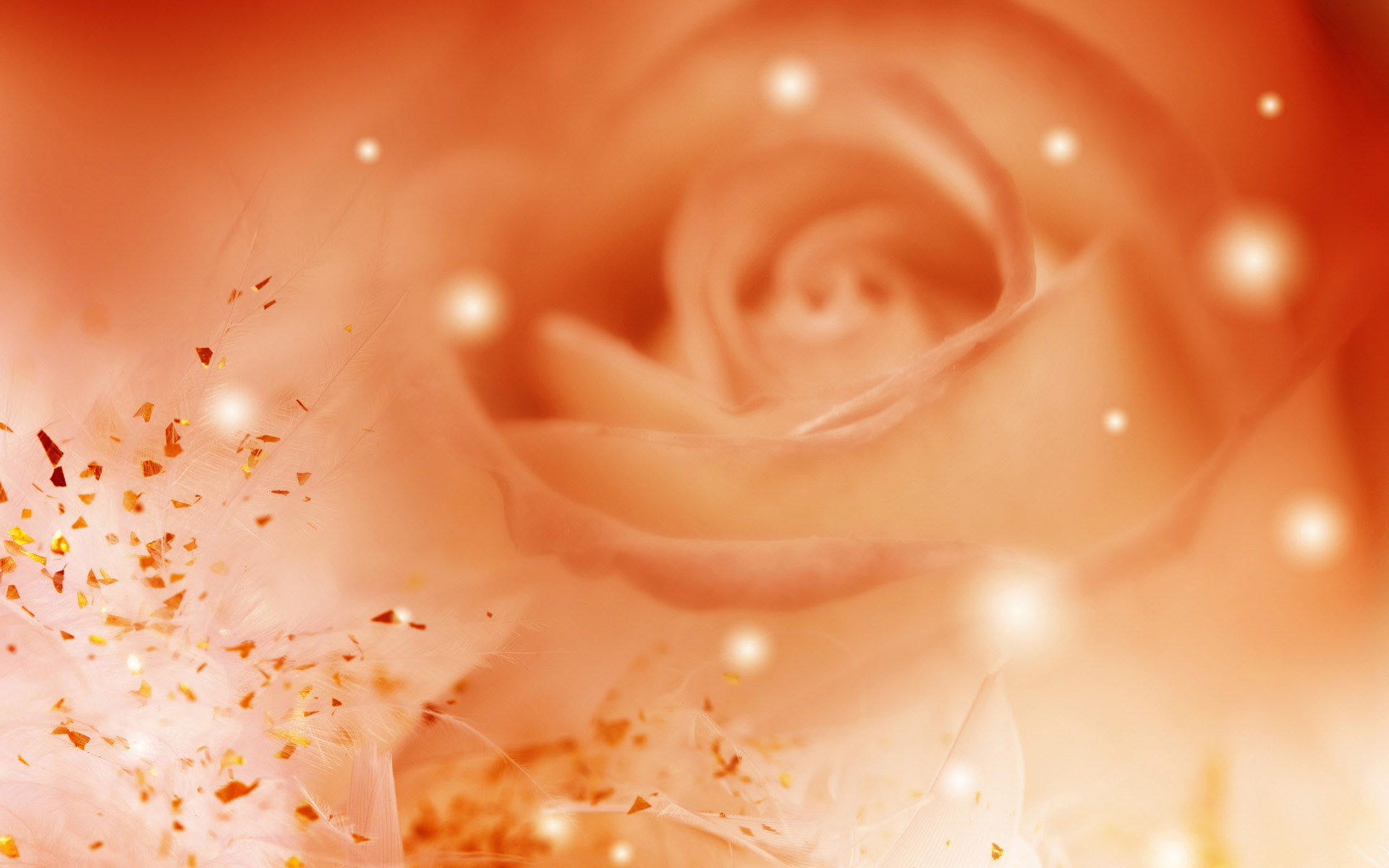 Самой любимой на свете!
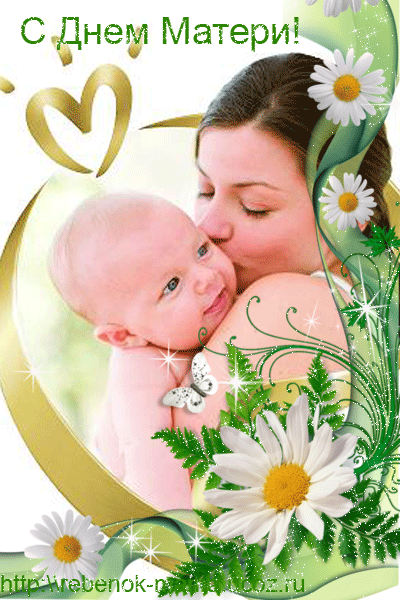 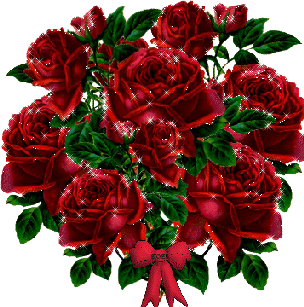 РУССКИЕ   ПОСЛОВИЦЫ  И  ПОГОВОРКИ  О  МАМЕ :Куда мать, туда и дитя.Сердце матери отходчиво. Материнская молитва со дна моря достанет. Птица радуется весне, а младенец матери.Мать кормит детей, как земля людей. Нет лучше дружка, как родная матушка.
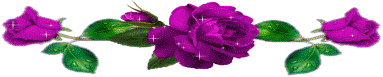 Какими бы взрослыми, сильными, умными, красивыми мы ни стали, 
как бы далеко жизнь ни увела нас от родительского крова, мама всегда остается для нас мамой, а мы - ее детьми.
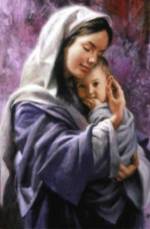 Берегите своих мам!!!
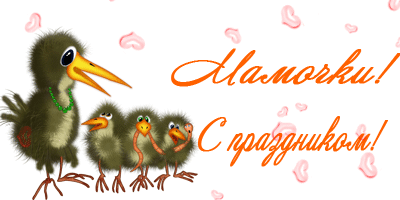